Open-Sampling
Tian-Shuang Wu
Tutor：Shen-Huan Lyu
tianshuangwu@hhu.edu.cn
2024/4/2
Contents
1
Research Background
2
5
4
Related Works
Conclusion
Experiments
3
Open-Sampling
Research Background
Issue：Long-tailed Datasets
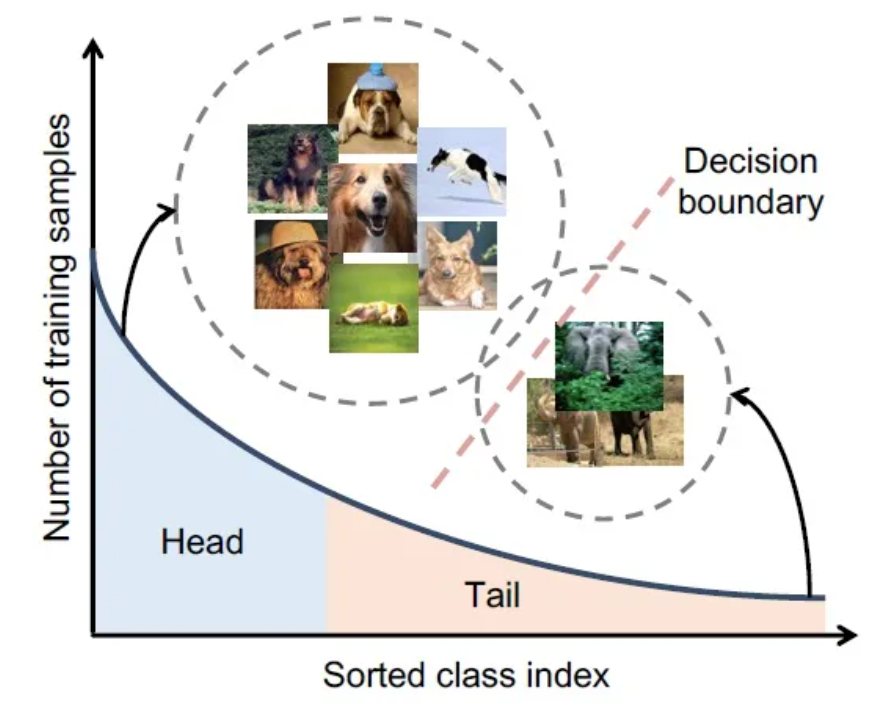 the training dataset suffers from
extreme class imbalance
biased learning of the model
（Overfitting）
Contents
1
Research Background
2
Related Works
5
4
Conclusion
Experiments
3
Open-Sampling
Long-tailed Learning
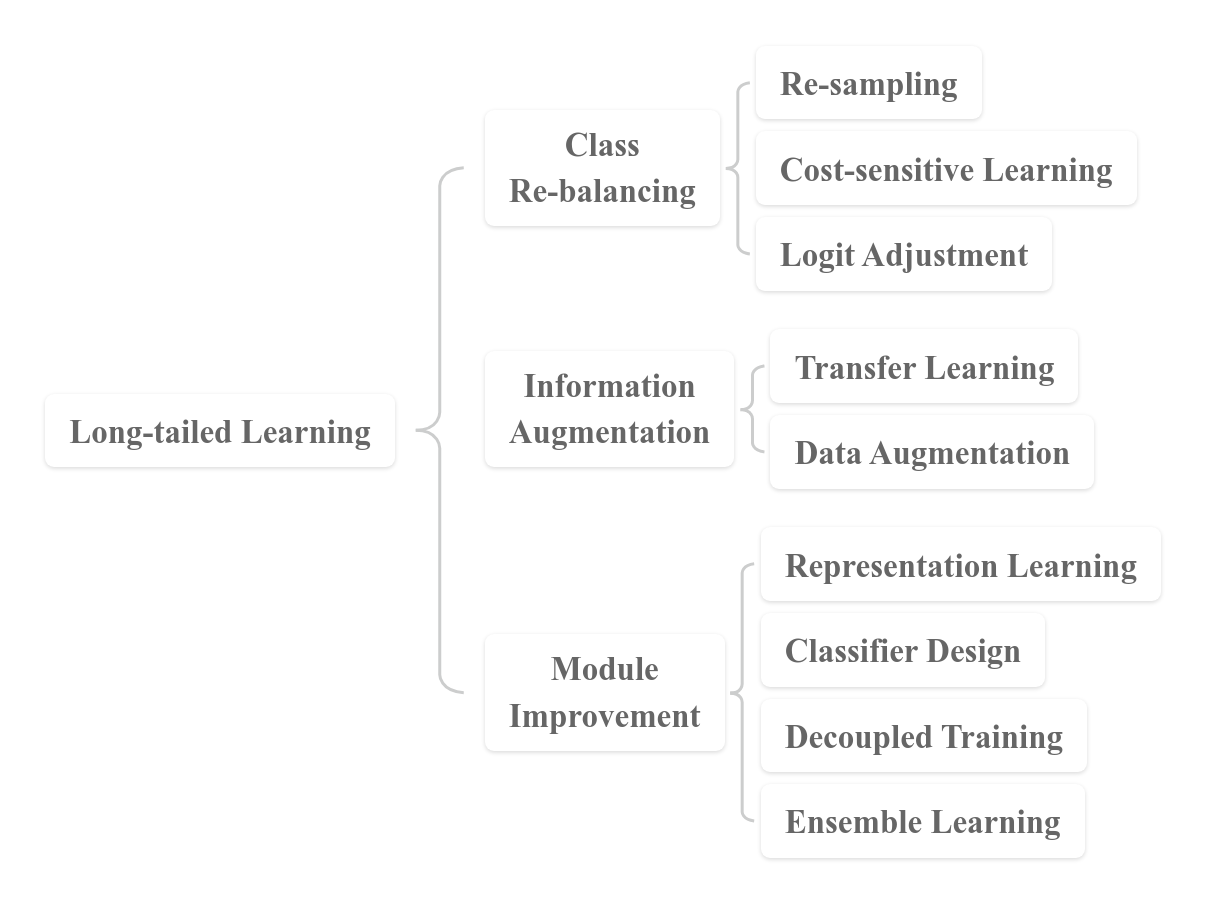 Re-sampling
Over-sampling
Under-sampling
remove examples from the majority classes
repeated samples for the minority classes
Other methods for long-tailed datasets
Re-weighting:  assign adaptive weights for different classes or samples
Transfer-learning based methods：transfer features learned from head classes with abundant training instances to under-represented tail classes
Two-stage training methods:  apply decoupled training where the classifier is re-balance during the fine-tuning stage
Contents
1
Research Background
5
4
Conclusion
Experiments
3
Open-Sampling
2
Related Works
Theoretical Motivation
How to achieve a balance 
between 
re-balancing the label distribution 
and
keeping non-toxicity ?
test class distribution: usually balanced 
training dataset distribution: long-tailed
to re-balance
in-distribution samples
OOD instances
challenging 
& expensive
From a Bayesian perspective，
proved non-toxic
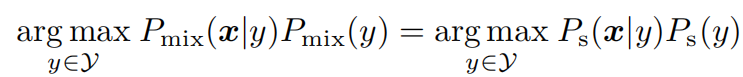 Open-Sampling
Complementary Sampling Rate：
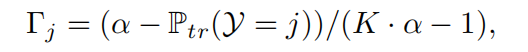 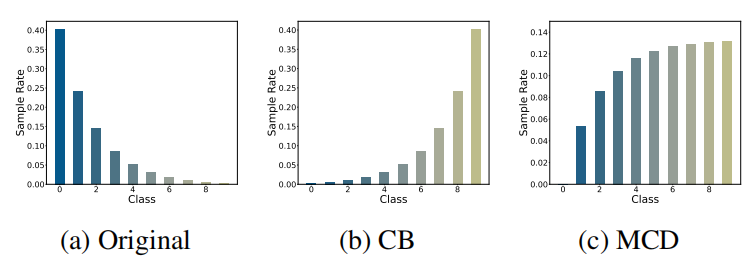 Contents
1
Research Background
5
Conclusion
3
2
Open-Sampling
Related Works
4
Experiment
Results on long-tailed CIFAR
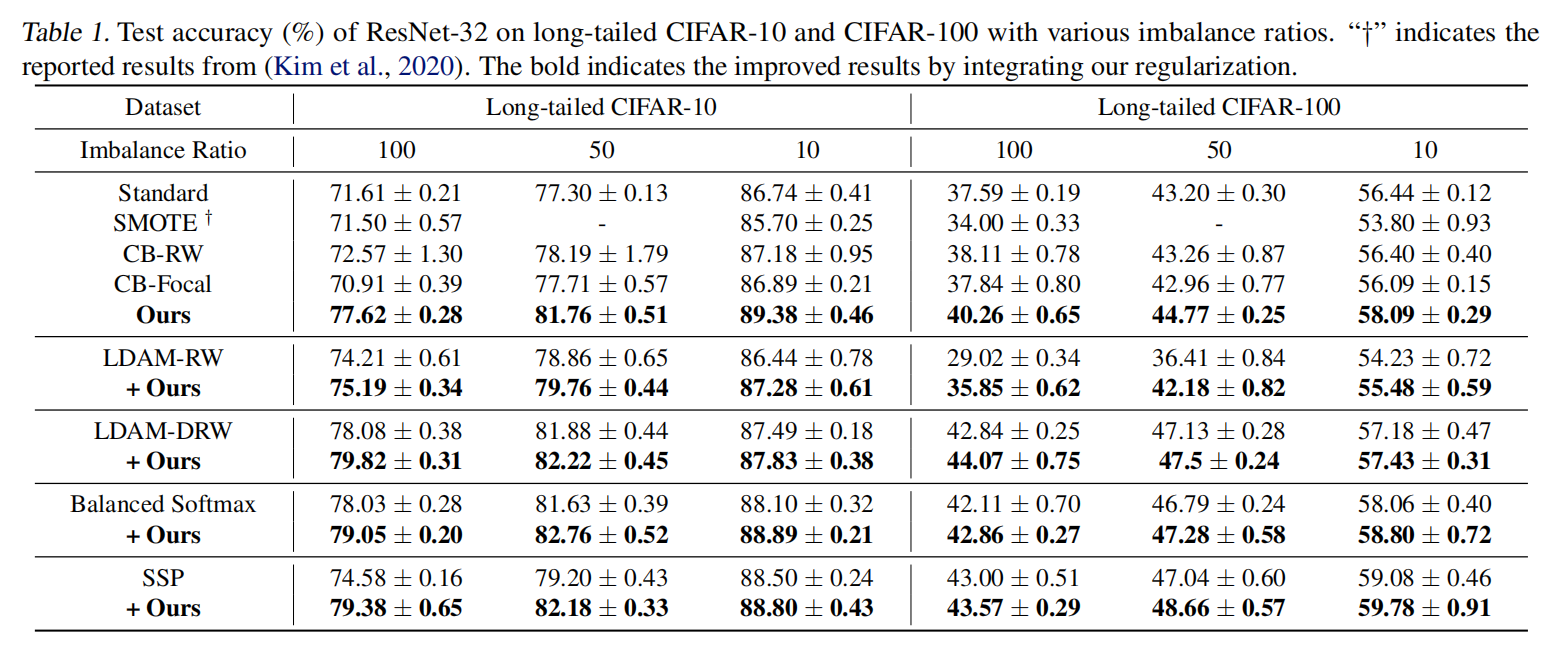 Results on CelebA-5 &  Places-LT
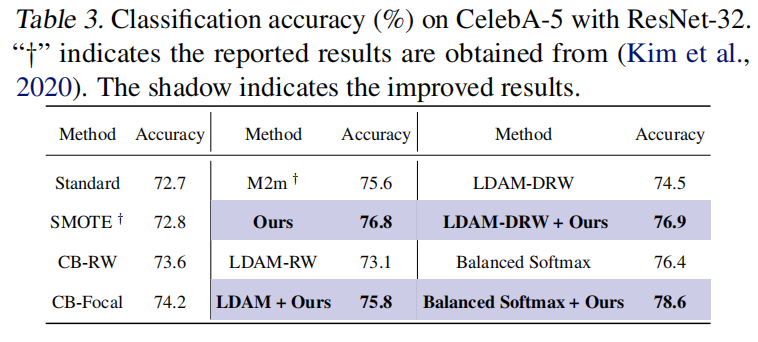 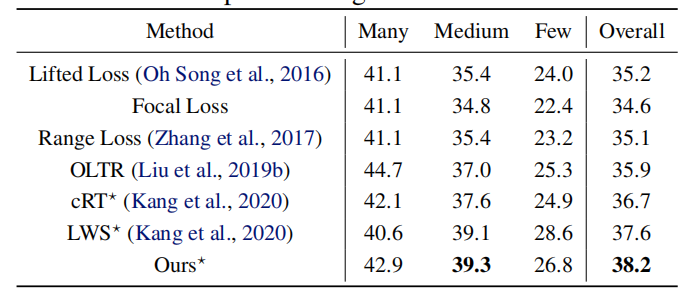 OOD detection under class imbalance
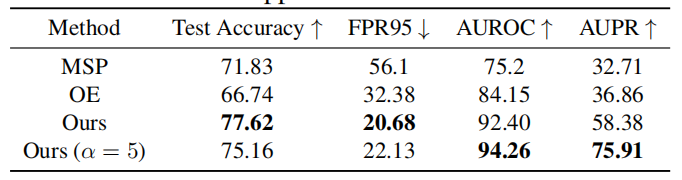 Open-Sampling
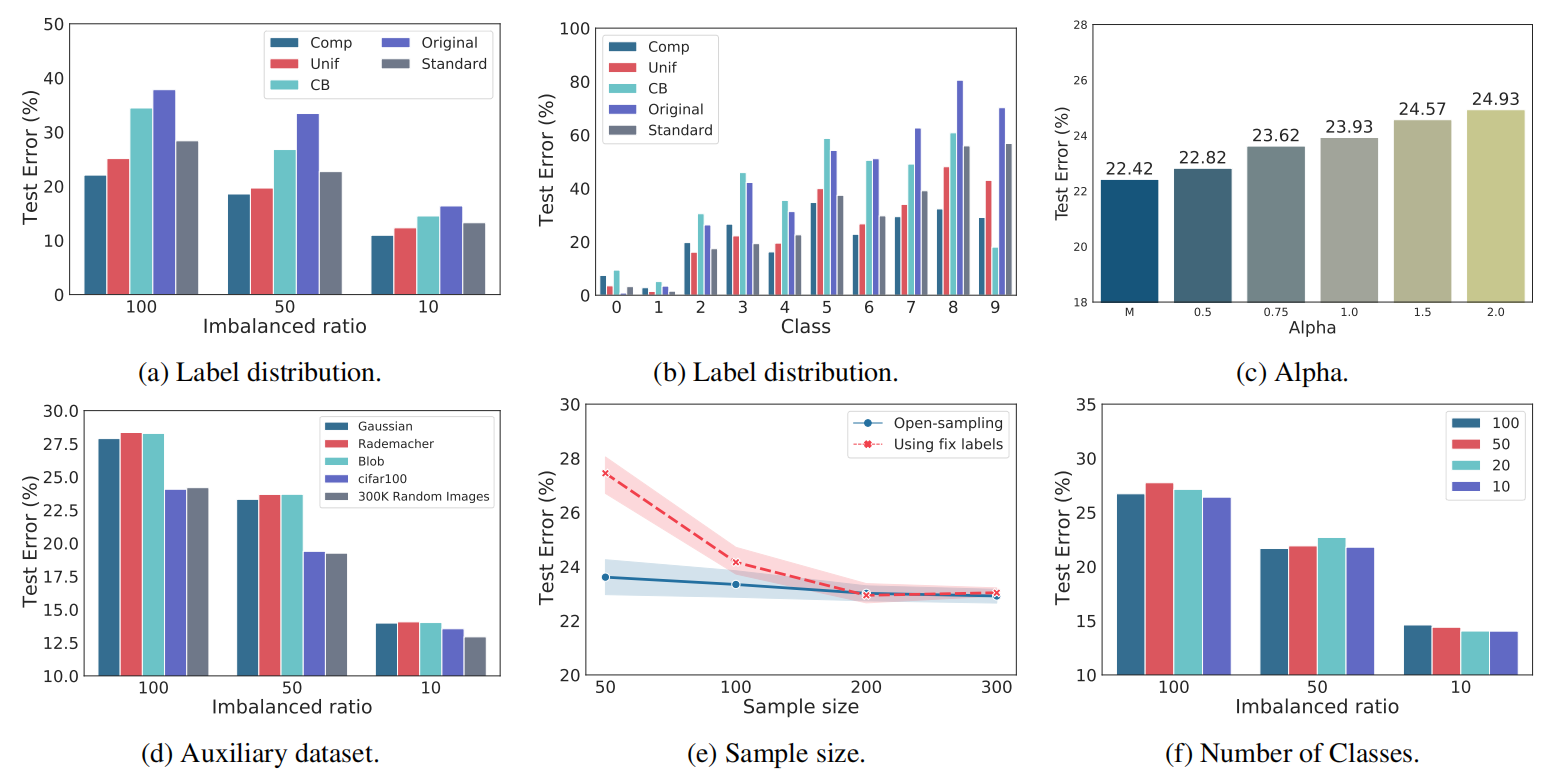 Open-Sampling
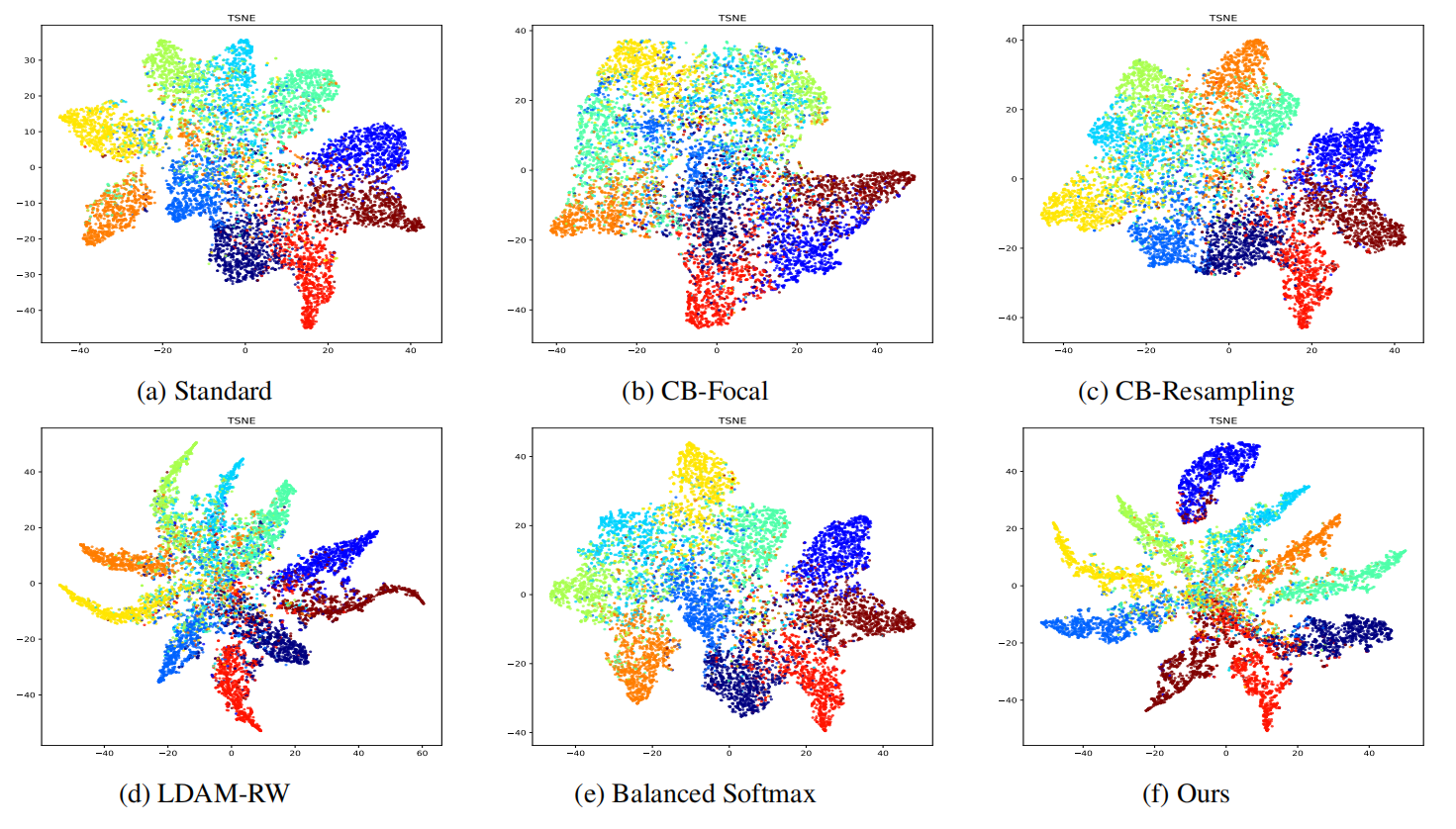 Contents
1
Research Background
4
Experiments
3
2
Open-Sampling
Related Works
5
Conclusion
Conclusion
It is a simple yet effective method termed Open-sampling, by introducing OOD instances to re-balance the class priors of the training dataset

not only re-balances the training dataset, but also promotes the neural network to learn more separable representations

not expect vanilla Open-sampling to achieve state-of-the-art results compared with many complicated methods,but it can outperform existing data re-balancing methods and improve existing state-of-the-art methods
Thank you for your 
listening and guidance